ABR + proteiny
MUDr. RNDr. Michal Řiháček, Ph.D.
Ústav laboratorní medicíny
FN Brno
náboj bílkovin a AK
NH3+
nízké pH
H+
H+
H+
H+
H+
C
HOOC
H
H+
H+
H+
H+
CH2
H+
H+
H+
COOH
H+
Kladný náboj = kation.
Stanovení Albuminu BCG
H
Biochemický analyzátor napipetuje reagencii R1 (pufr, pH 4,1)
Albumin tímto získá kladný náboj, protonace (COOH a NH3+)
Na kladně nabitou skupinu se může navázat barvička BCG, reagencie R2
lysin (basická AK)
aspartát (kyselá AK)
alanin (neutrální AK)
C
HNOC
H
H
CH2
C
..OC
HNOC
C
NH..
(CH2)4
CH3
změna barvy BCG
COOH
NH3+
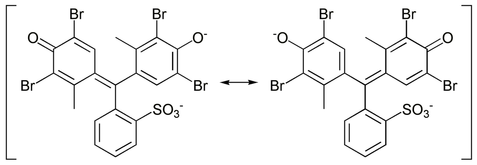 náboj bílkovin a AK
NH3+
izoelektrický bod (neutrální náboj)
C
-OOC
H
R
aminokyselina není nabitá	
aminokyselina se nepohybuje v elektrickém poli (elfo/fokusace)
nulový náboj aminokyseliny definuje izoelektrický bod (= specifická hodnota pH)
v této formě není kyselina ani aniont, ani kationt, ale amfiont
Neutrální náboj.
náboj bílkovin a AK
vysoké pH
OH-
OH-
H+ + OH-
OH-
NH2
OH-
H2O
H+ + OH-
OH-
C
-OOC
H
H2O
CH2
OH-
OH-
COO-
H+ + OH-
OH-
Záponý náboj = anion.
Stanovení celkové bílk. (Cu2+)
Biochemický analyzátor napipetuje reagencii R1 (pufr, pH 13,2)
Bílkoviny tímto získají záporný náboj, deprotonace (COO- a NH2)
Na záporně nabitou skupinu se může navázat měď, reagencie R2
H
lysin (basická AK)
aspartát (kyselá AK)
alanin (neutrální AK)
C
HNOC
H
H
CH2
C
..OC
HNOC
C
NH..
(CH2)4
CH3
COO-
NH2
Cu2+
+ stabilizátory 
náboje mědi
COO-
Acidobazická rovnováha: proteiny a volné kalcium
NH3+
NH2
fysiologicky cca 50 % volného Ca v plasmě, 50 % vázáno na proteiny
nízké pH
vysoké pH
C
C
HOOC
OOC
H
H
H+
H+ + OH-
CH2
CH2
Ca
H+
H+ + OH-
Ca2+
Ca
Ca2+
hyperkalcémie
nevolnost, zvracení, slabost svalů, arytmie
hypokalcémie
akutně především křeče až tetanie !!!
COOH
COO
ABR a kalium
kalium je obsaženo hlavně v buňkách (zjednodušeně Na+ a K+ je v bb. opačně jak v plasmě)
transport kalia mezi buňkou a plasmou je přes transportér, který za K+ přenáší H+
vysoké pH krve
nízké pH krve
krev
buňky
buňky
krev
H+
H+
H+
H+
H+
H+
H+
H+
H+
H+
H+
H+
H+
H+
H+
H+
H+
H+
K+/H+
H+
K+/H+
H+
K+
K+
K+
K+
K+
K+
K+
K+
K+
K+
K+
K+
K+
K+
K+
K+
K+
acidóza = nadbytek H+
nadbytek H+ odchází do buněk
z buněk za H+ vychází ven K+ 
Při acidóze proto bývá hyperkalémie.
alkalóza = úbytek H+
H+ odchází do krve, kde je ho méně
z krve proto do buněk vchází K+
Při alkalóze proto bývá hypokalémie.
Změna pH o 0,1 mění hladinu kalia až o 0,6 mmol/l. Riziko závažných arytmií až zástavy srdce. Závažné výsledky hlásit !!!